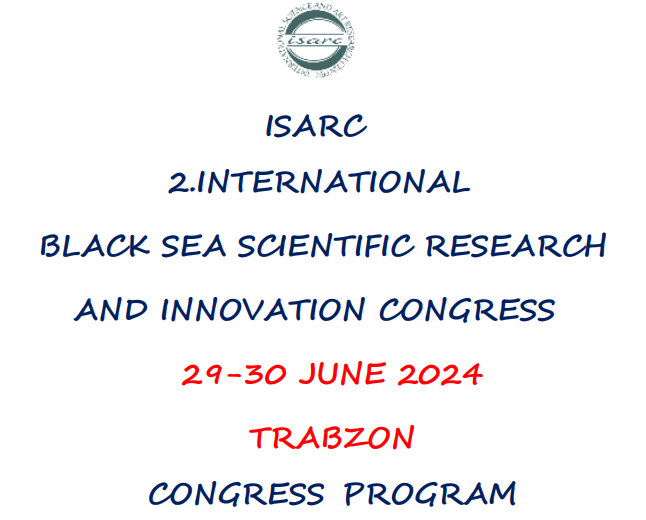 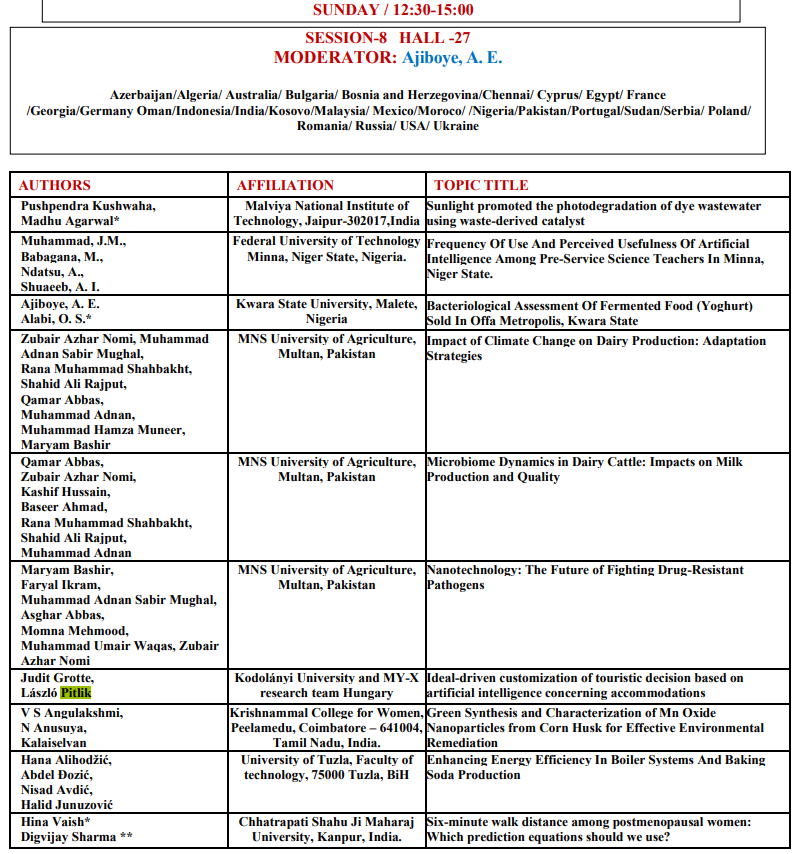 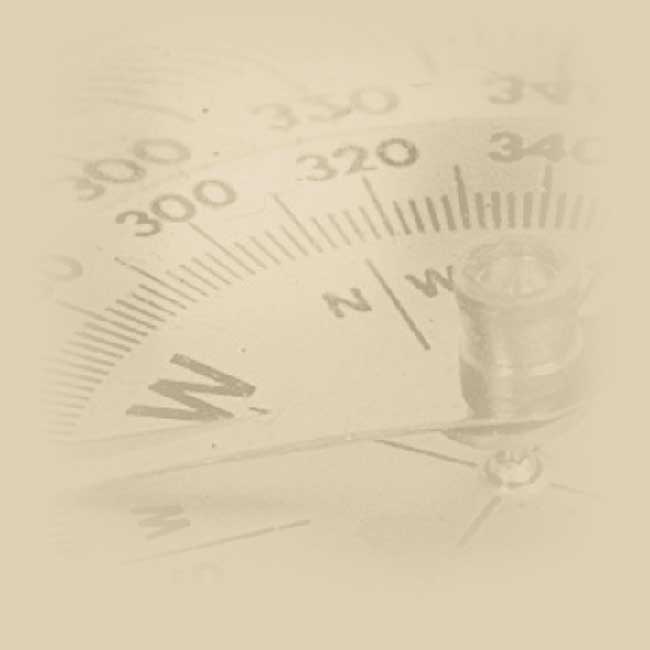 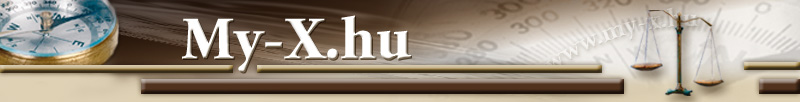 Ideal-driven customization of touristic decision based on artificial intelligence concerning accommodations
Judit Grotte, László Pitlik
Kodolányi University, MY-X research team, Hungary

2024.VI.30.

ISARC / 2. INTERNATIONAL “BLACK SEA” SCIENTIFIC RESEARCH  AND INNOVATION CONGRESS / 
29-30 JUNE 2024 / TRABZON
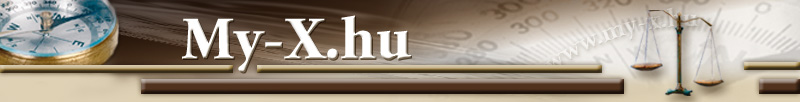 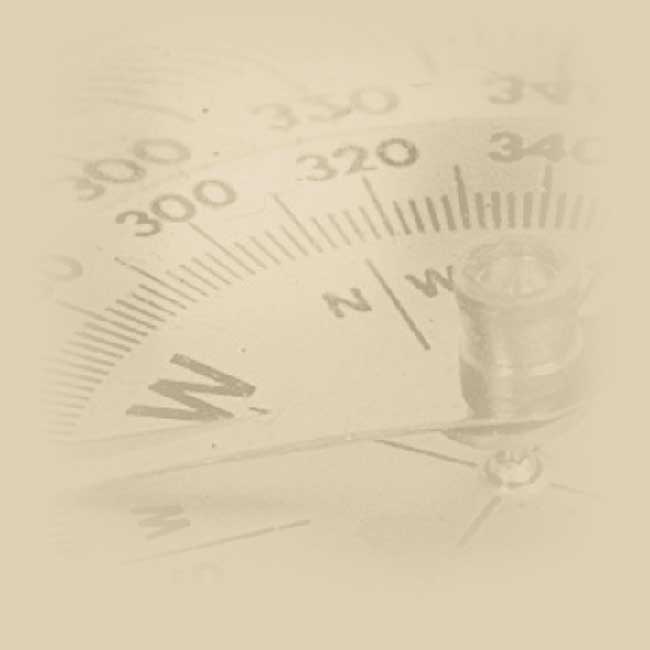 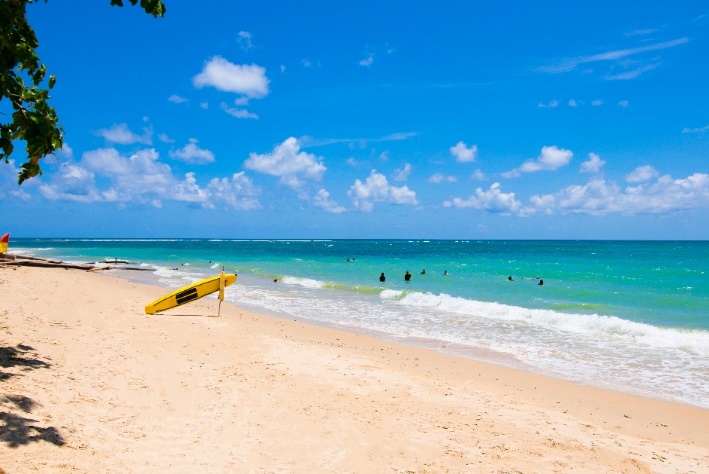 TABLE OF CONTENTSI.  The Tourism MarketII. The ‘Millenials’ (Y)	- HOTREC Result 	- Lifestyle Hotels 	- Jo & Joe: Hotel & HostelIII. 	The Digital Generation (Z)IV. The New Human – New DemandV. New Trends
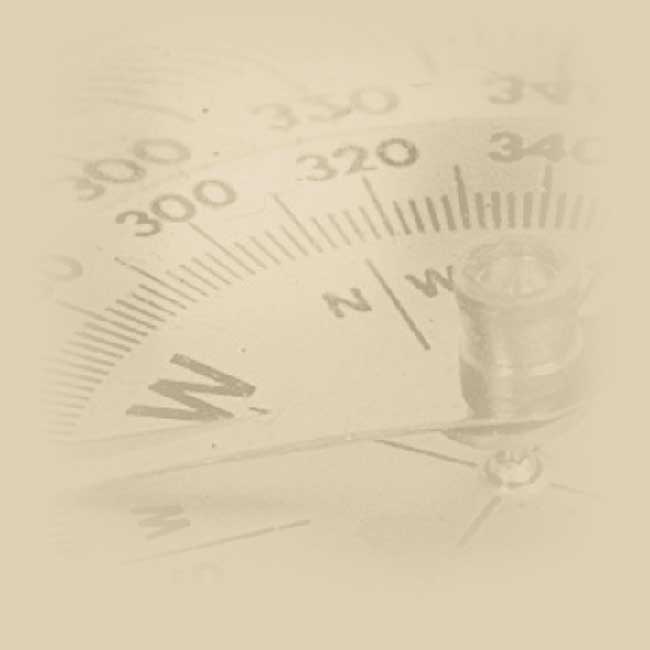 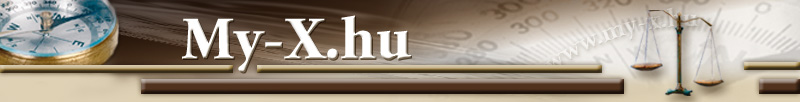 I.Characteristics of the Tourism market24 hours a day, 7 days a week, 52 weeks a year economic driverAccounts for 9.1% of the GDP = Gross Domestic Product - WorldwideEmploys 259 million people (8.8% of the global workforce)Leading producer of tax revenuesMacro environment changes – Technology!
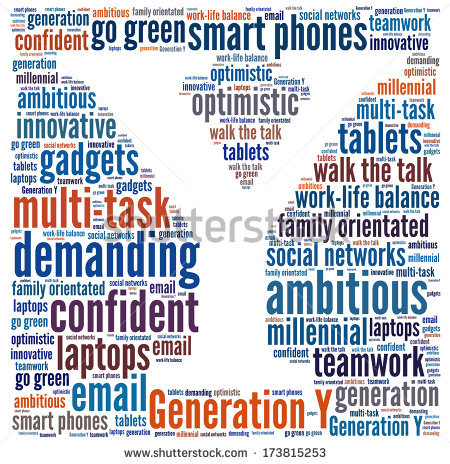 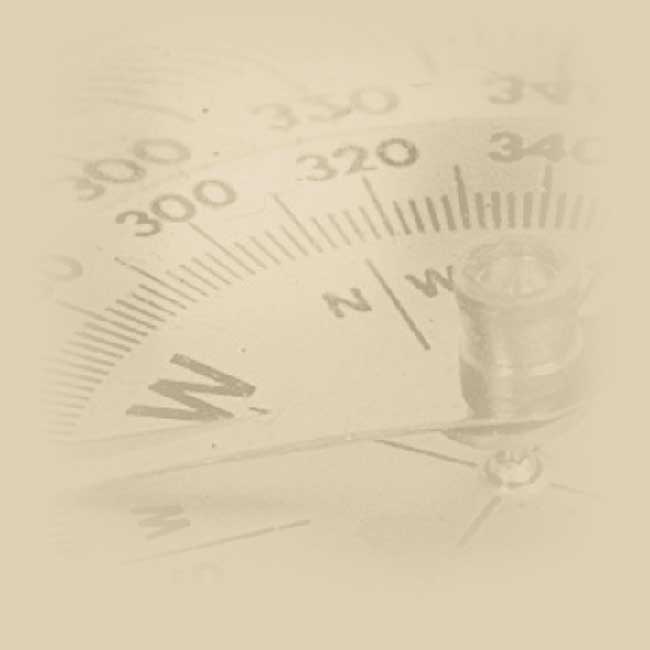 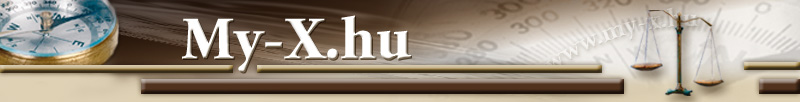 II. The Millennials (Y): “Today’s 86 million Millennials, born between 1980 and 2000, hold $200 billion in spending power and represent the most lucrative market for hoteliers.” Source: Junvi Ola (2015) How to Get Millennials to Join Your Hotel Loyalty Program, http://hospitality.cvent.com/blog/junvi-ola/how-to-get-millennials-to-join-your-hotel-loyalty-program Hotel Loyalty Program, http://hospitality.cvent.com/blog/junvi-ola/how-to-get-millennials-to-join-your-hotel-loyalty-programTechnology: checking  in, make up their restaurant and bar bills looking up places to travel, eat, shop and play Speak up (problems): Twitter, Facebook, Yelp or TripAdvisor- ONLINE ONLY!!!!!
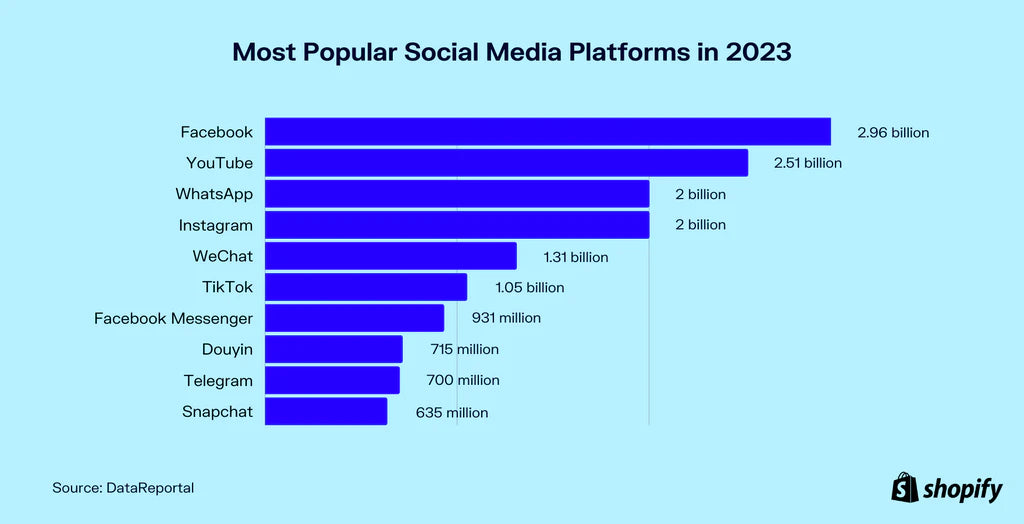 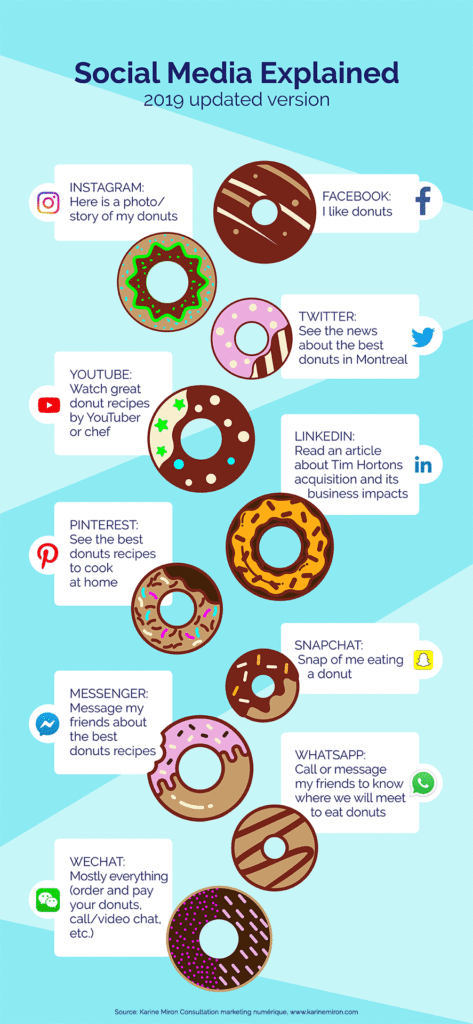 Source: https://digitalmarketinginstitute.com/blog/2017-12-11-5-digital-marketing-trends-for-2018
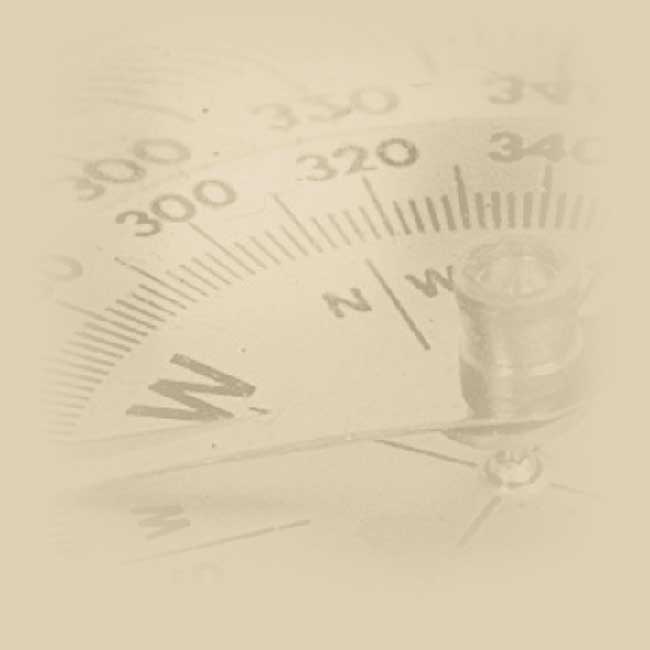 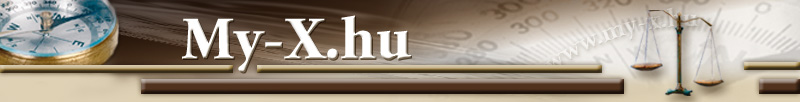 The ‘Millenials’ (Y)In 2017  HOTREC comissioned TCI Research: what are the services and products travelers expects from the hotelsThe result - Millenials expects: Unique hotel with cool designDigital innovationsRewarding Personalized experiencesHotels- react on demand- NEW TRENDS! Lifestyle Hotels – IHG acquisition Kimpton Accorhotels: New brand: Jo & Joe – Hotel & Hostel
Kimpton Hotel : http://www.monaco-dc.com/washington-dc-boutique-hotel-photos/
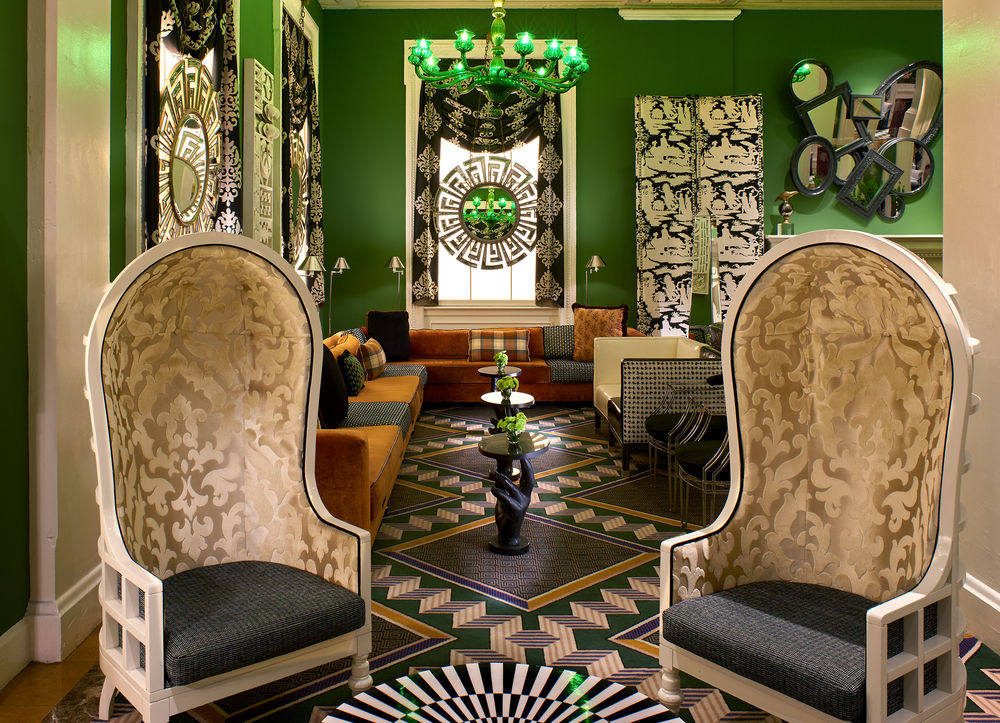 [Speaker Notes: Source http://www.monaco-dc.com/washington-dc-boutique-hotel-photos/]
JO & JOE:  https://www.booking.com/hotel/fr/jo-joe-hossegor.hu.html?aid=357018;label=gog235jc-hotel-XX-fr-joNjoeNhossegor-unspec-hu-com-L%3Ahu-O%3AwindowsS81-B%3Achrome-N%3AXX-S%3Abo-U%3AXX-H%3As;sid=ef20adc58c29afc3fc9ba1e54de0a7ce;dist=0&sb_price_type=total&type=total
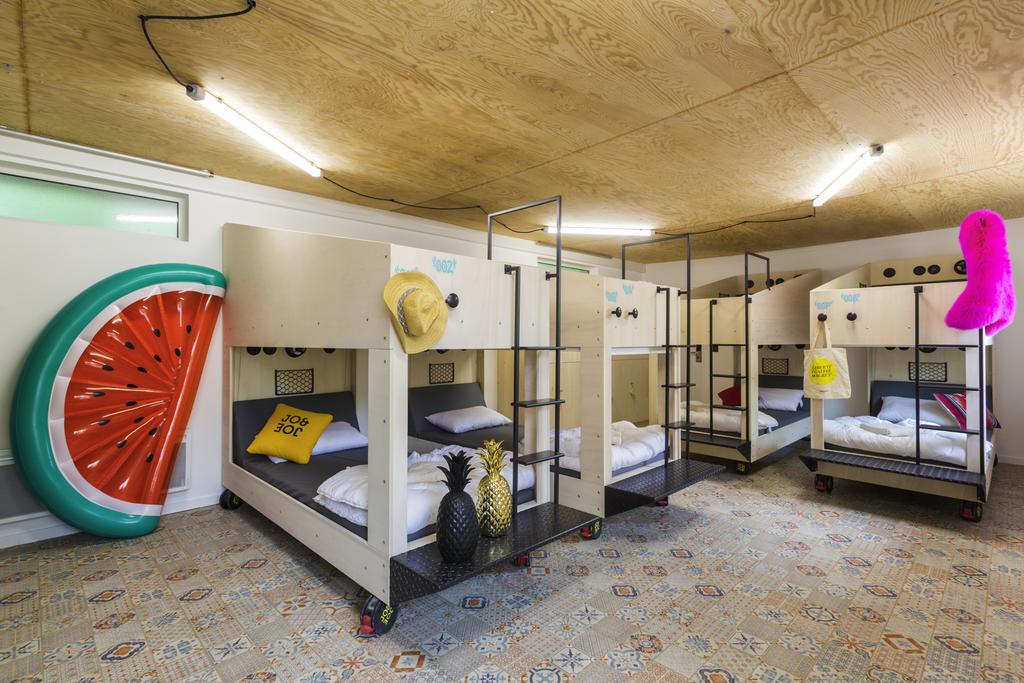 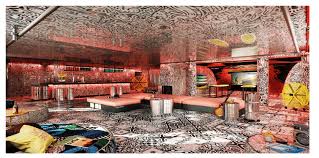 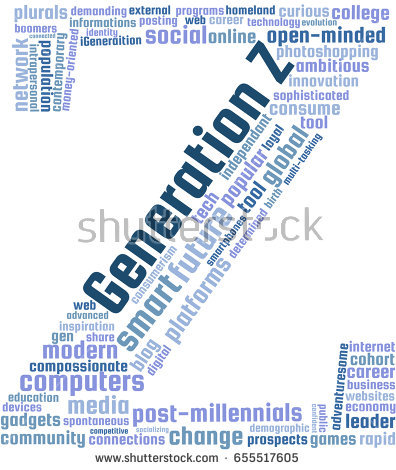 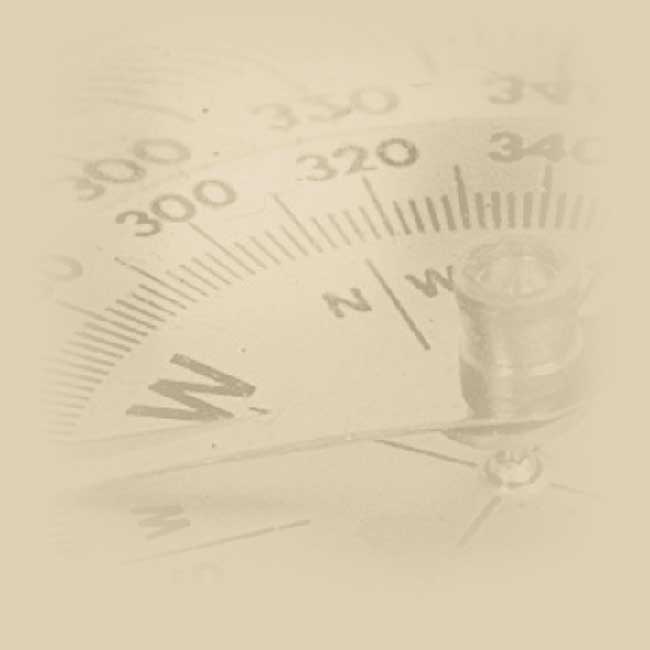 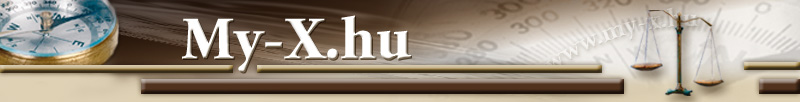 III. The Digital Generation (Z): (mid 1990s-mid 2000s) “Global” Generation: same food, music, brands – always online!Roché (2016): 4 key spending habbits:Lack Brand LoyaltyEat, sleep, breath digitalDo their research (57%)Prefer online shopping
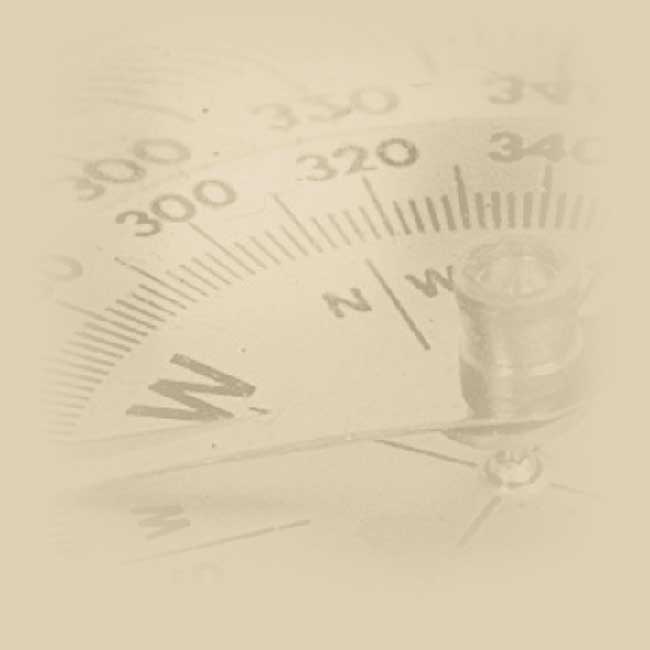 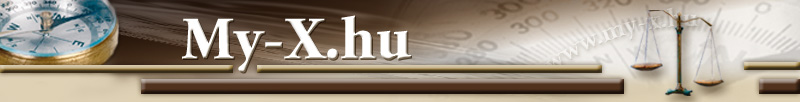 The new demand – The ”New Human” New  patterns of behaviour & new communication habits Cognitive Infocommunications: the “New Human” who was created by the accelerated technological notions. Tourism: Personalized services are KEY Know the new behaviour and communication habits of customers Generation Y and Z currently have the highest spending power on the market of tourism (Lodha)
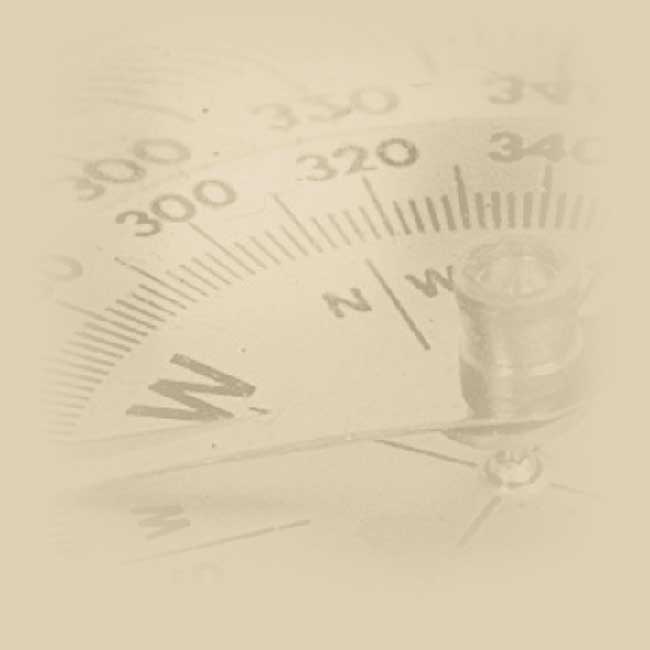 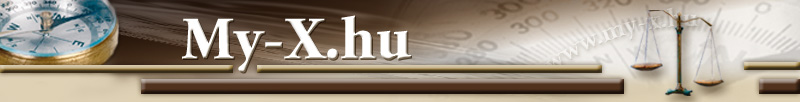 IV New Trends in the Hotel IndustryElectronic check-in by mobile phone! (Hilton Honors)Electronic check-in by an Apple watch- the new hotel room-key: watch and a compatible iPhone (Accorhotels)Check-in : roomkey: Face Scanner – Marriott
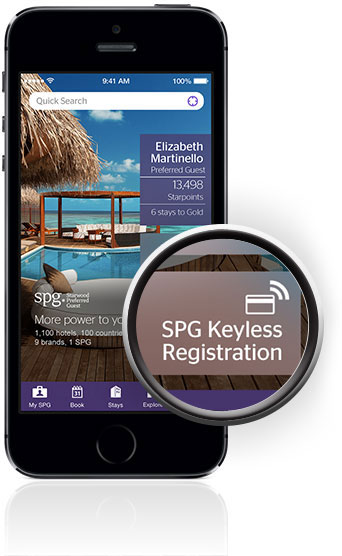 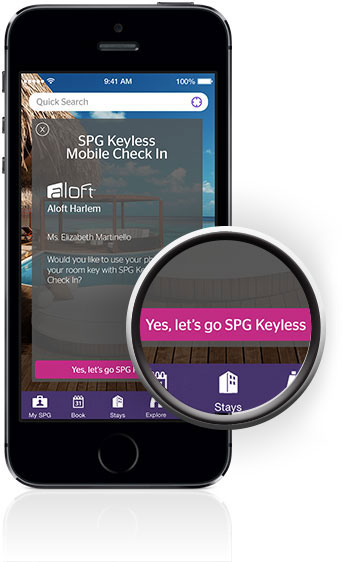 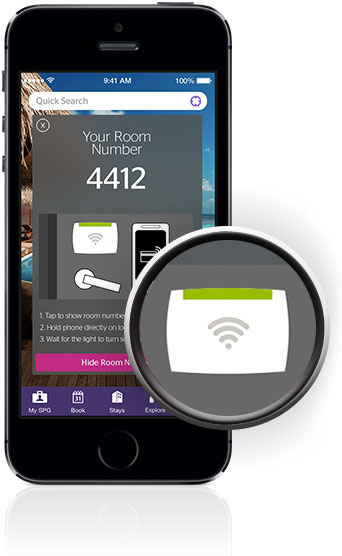 APPLE WATCHhttp://www.apple.com/watch/guided-tours/
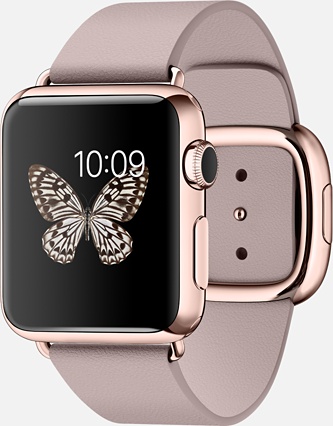 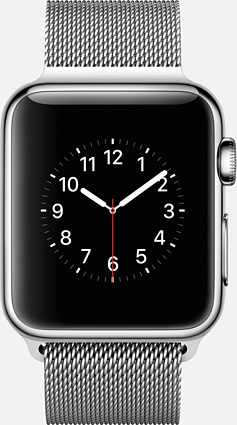 ALIBABA – FLIGGYhttps://www.fliggy.com/https://www.ttgasia.com/2018/07/16/marriott-partners-alibaba-to-trial-facial-recognition-at-china-properties/
3. Check-in : roomkey: Face Scanner – Marriott https://www.alizila.com/video/scan-your-face-and-check-in/
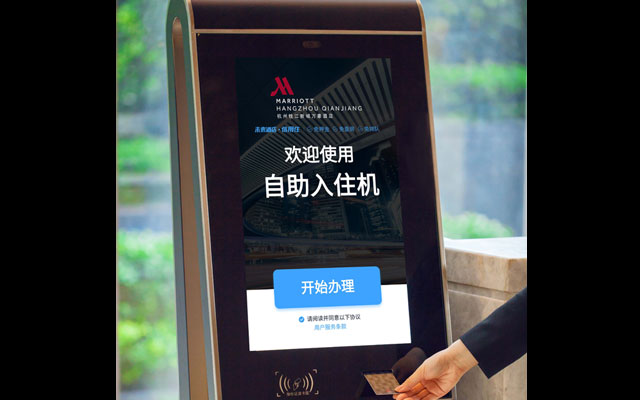 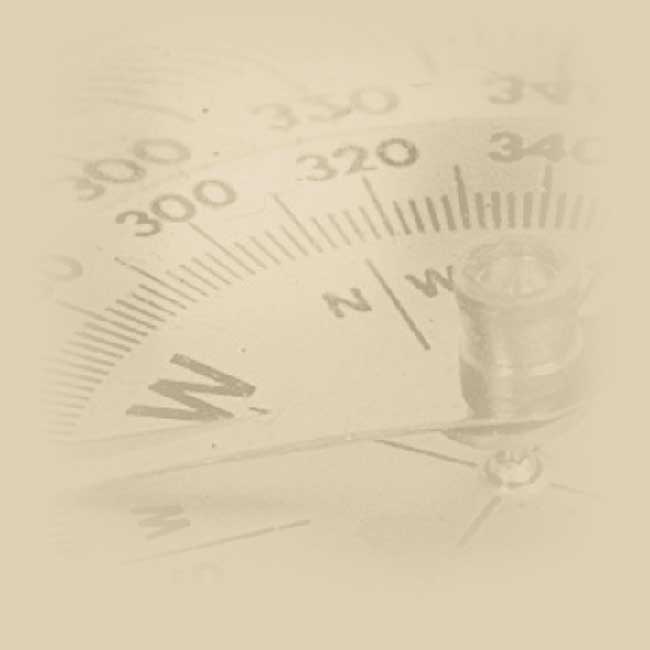 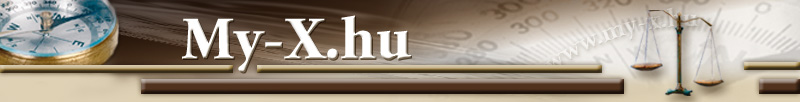 The new demand – The ”New Human” New  patterns of behaviour & new communication habits Cognitive Infocommunications: the “New Human” who was created by the accelerated technological notions. Tourism: Personalized services are KEY Know the new behaviour and communication habits of customers Generation Y and Z currently have the highest spending power on the market of tourism (Lodha)
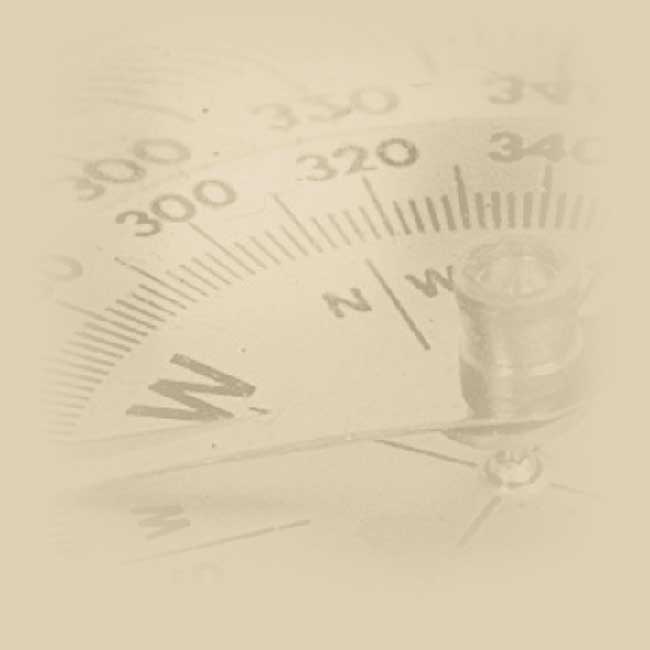 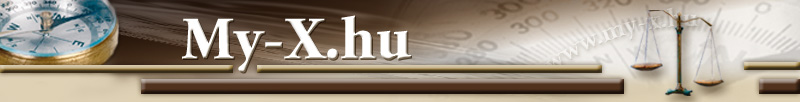 AI-BASED DATA-HANDLING: EXAMPLESCollect, analyse and store huge amounts of data- customized tourism products With AI based personalization Hotels & OTAs , make personalized content, real time messaging, chatbots
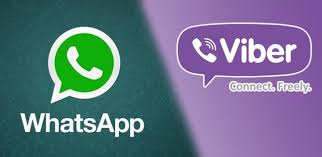 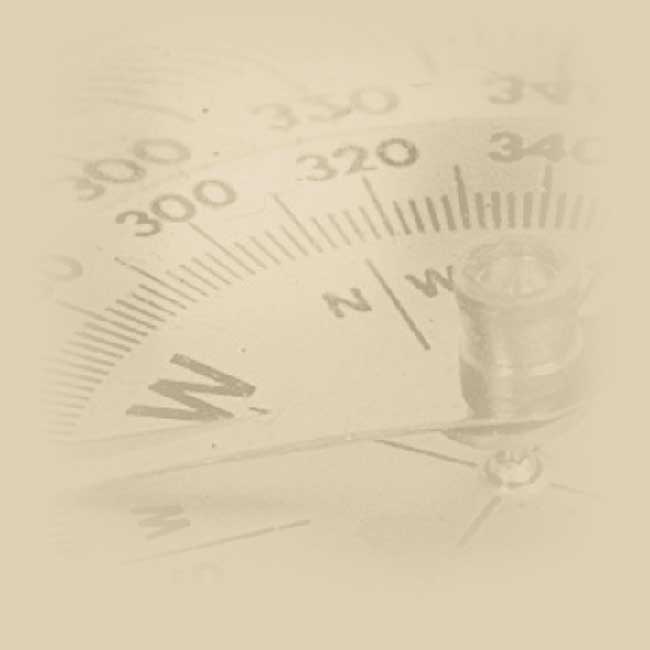 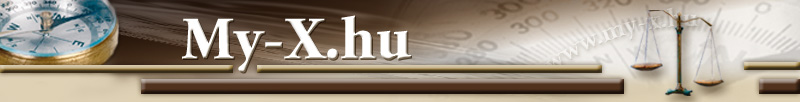 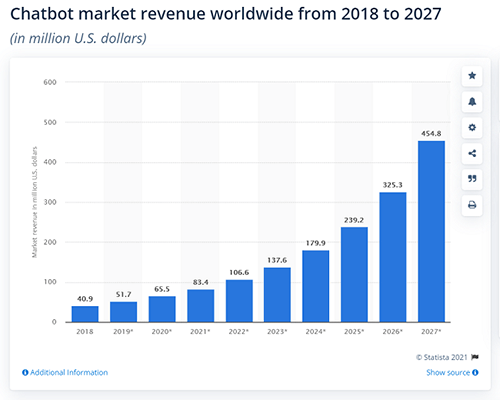 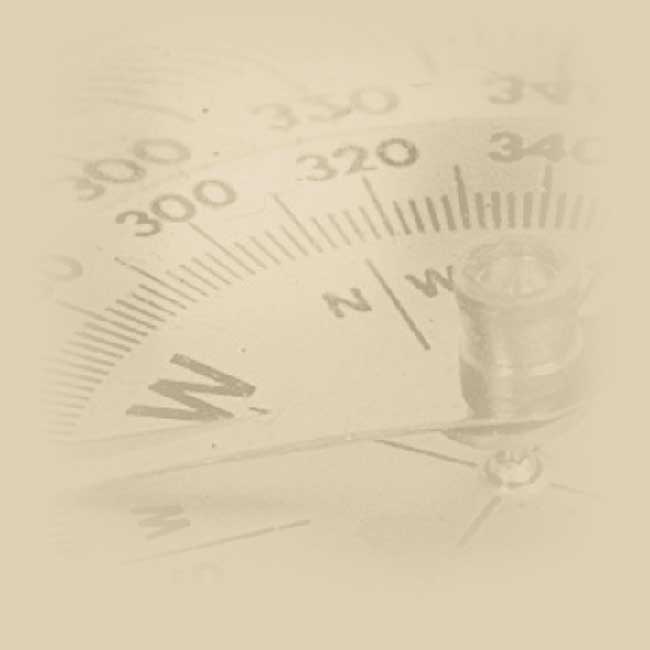 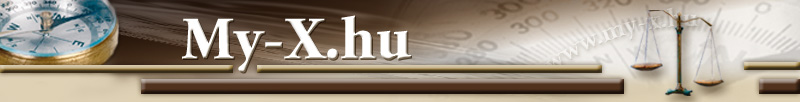 AI-BASED DATA-HANDLING: EXAMPLESproduct – service recommendations,- SMARTHOTELS ads, websites, robots – ORACLE 2025 68% of hotels
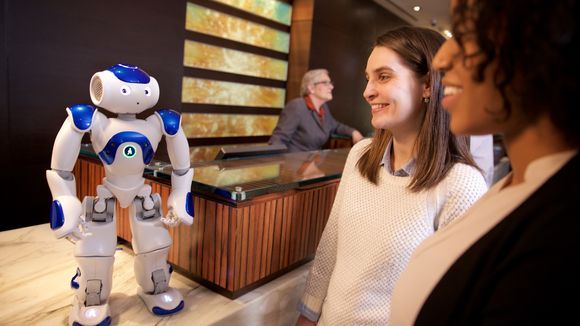 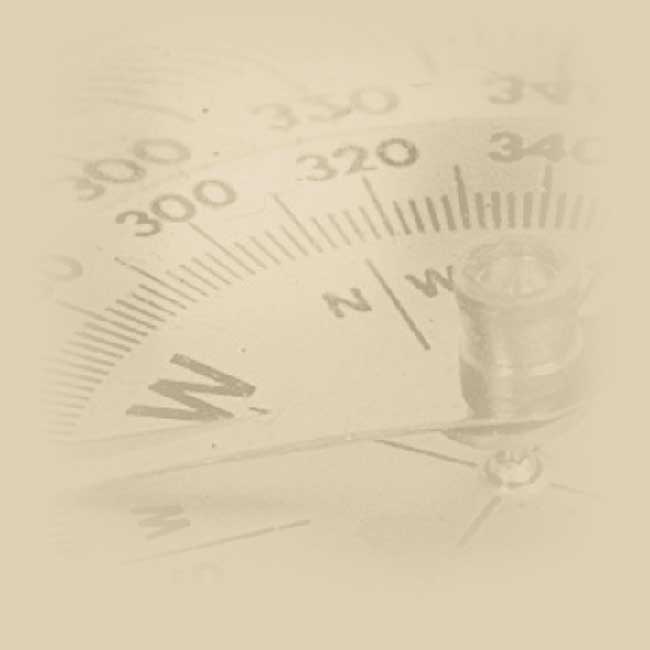 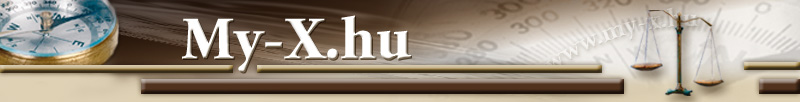 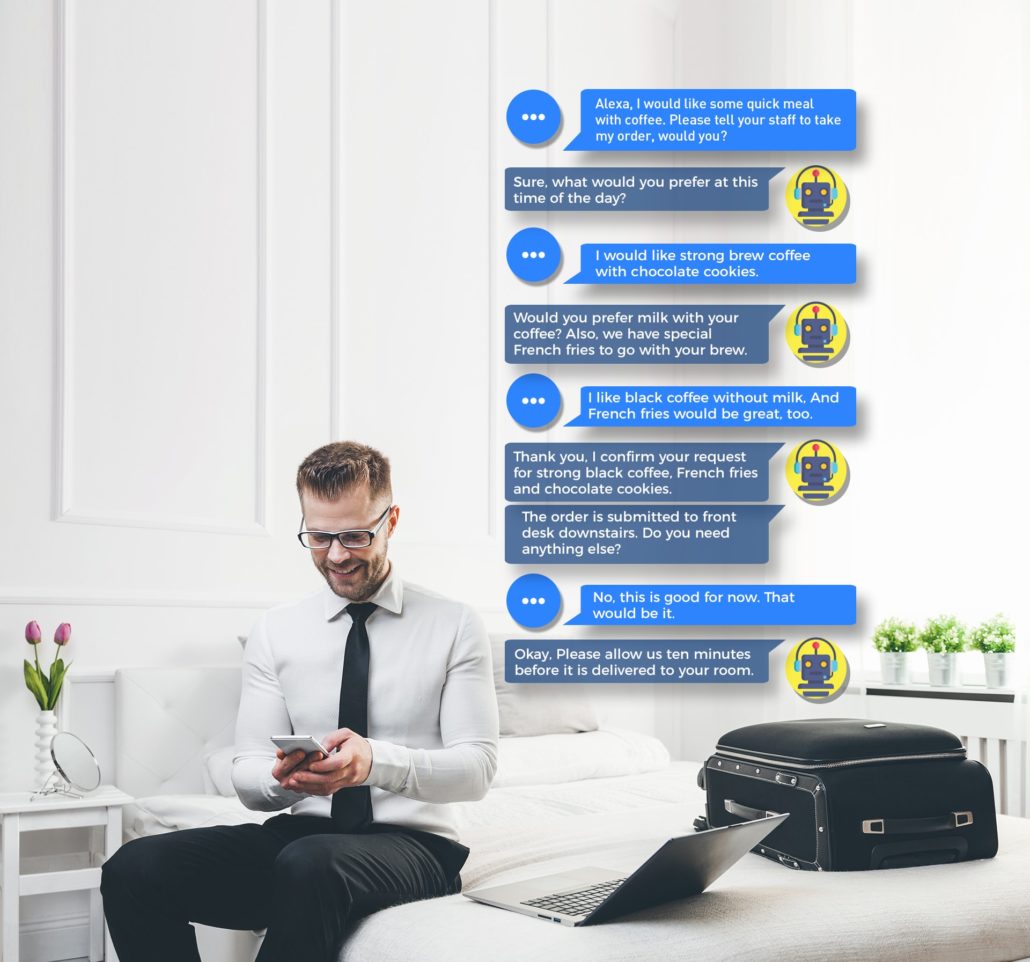 Smart Hotels24 hours a day, 7 days a week, 52 weeks a year economic driverAccounts for 9.1% of the GDP = Gross Domestic Product - WorldwideEmploys 259 million people (8.8% of the global workforce)Leading producer of tax revenuesMacro environment changes – Technology!
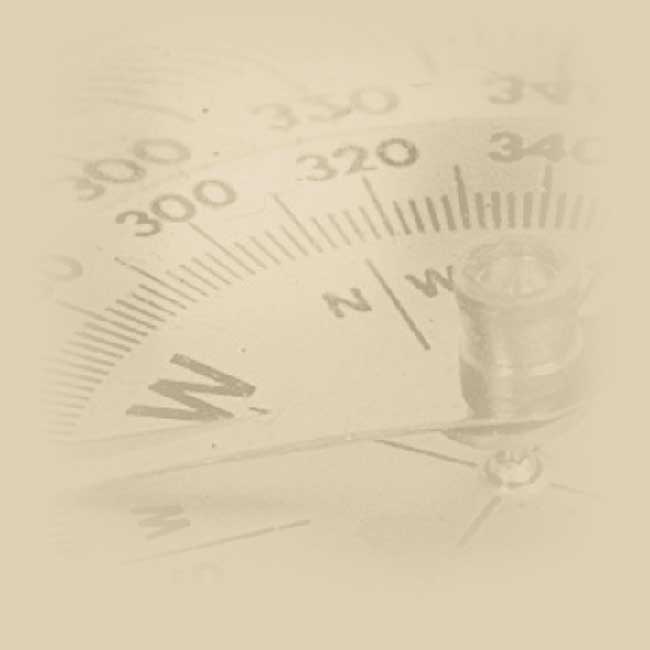 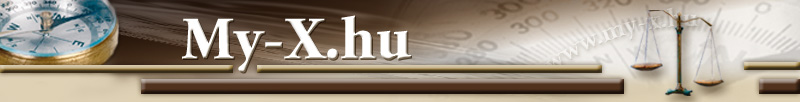 I.ConclusionMacro environment changes – Technology! The New Human – Gen Y, ZAI in focusWhat is next?
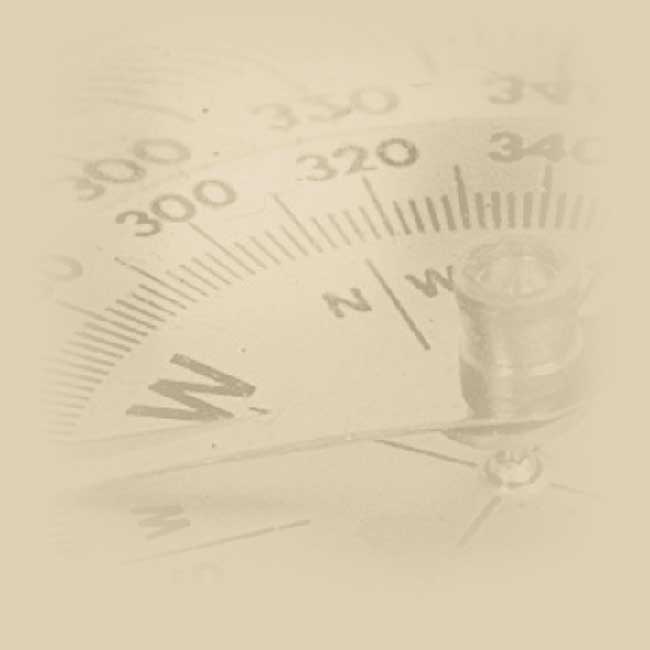 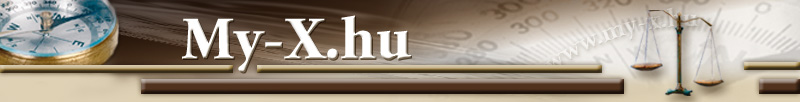 Thank you for your attention!Emails:grotte.judit@kodolanyi.hu pitlik.laszlo@kodolanyi.hu   Details:https://miau.my-x.hu/miau/313/accommodation/  https://miau.my-x.hu/miau/313/accommodation/price_performance_compared_ideal_accomm.xlsx https://miau.my-x.hu/miau/313/accommodation/accomm_full.docx